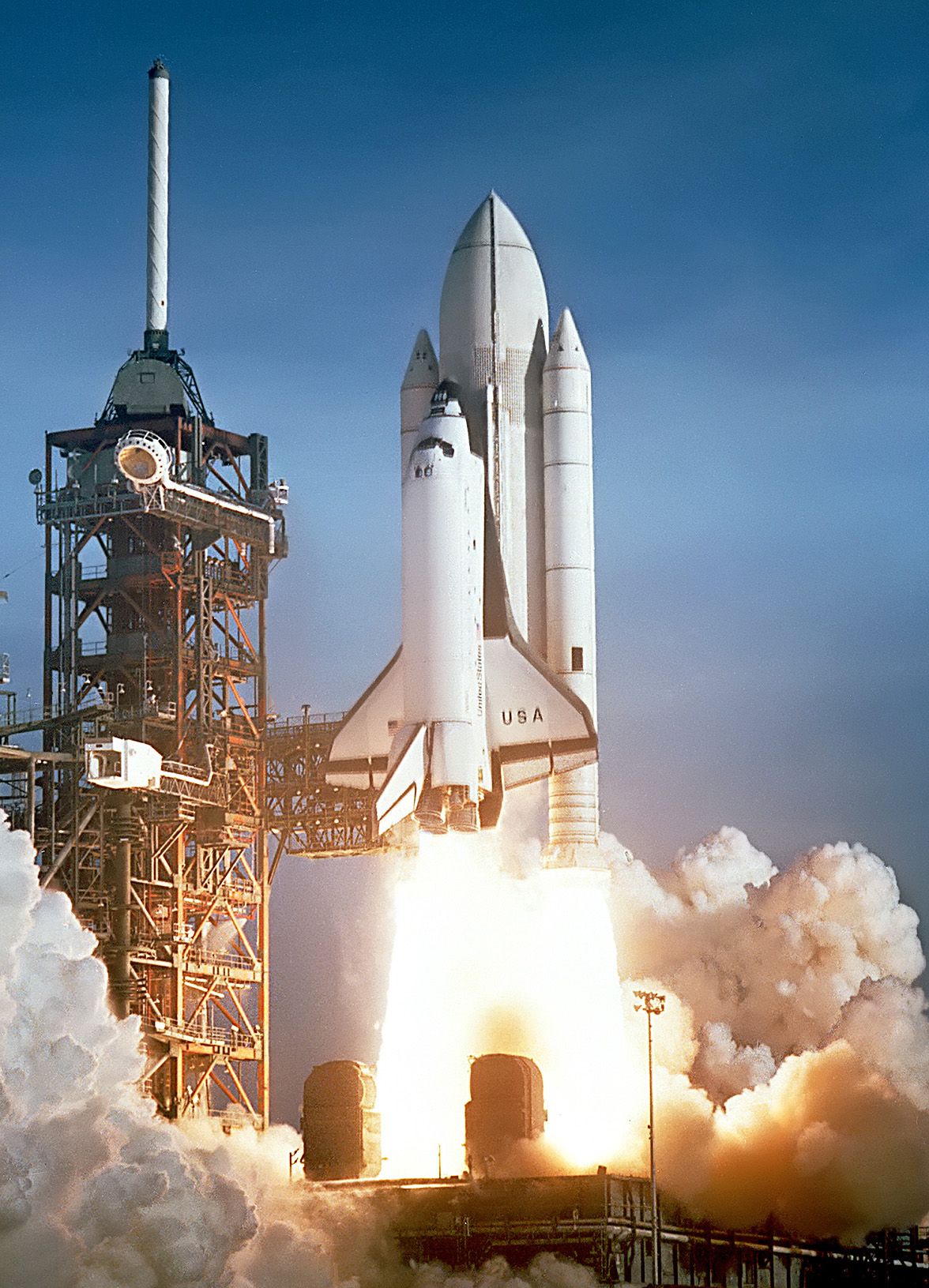 Ako si človek zmenšoval svet
Ako sa ľudia prepravovali v minulosti
Ľudia sa najskôr prepravovali pešo.
Neskôr zostrojili jednoduché plte z kmeňov stromov.
Neskôr prišli plachetnice – sila vetra
Ďalší objav bolo koleso.
Každý nový bol rýchlejší než predchádzajúci.
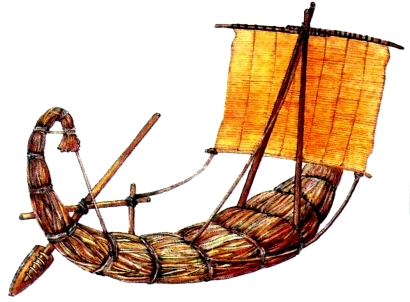 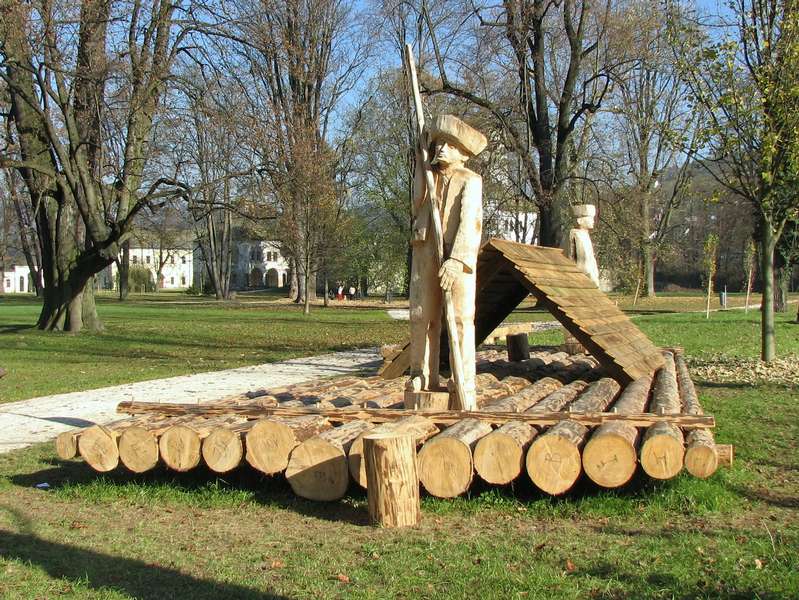 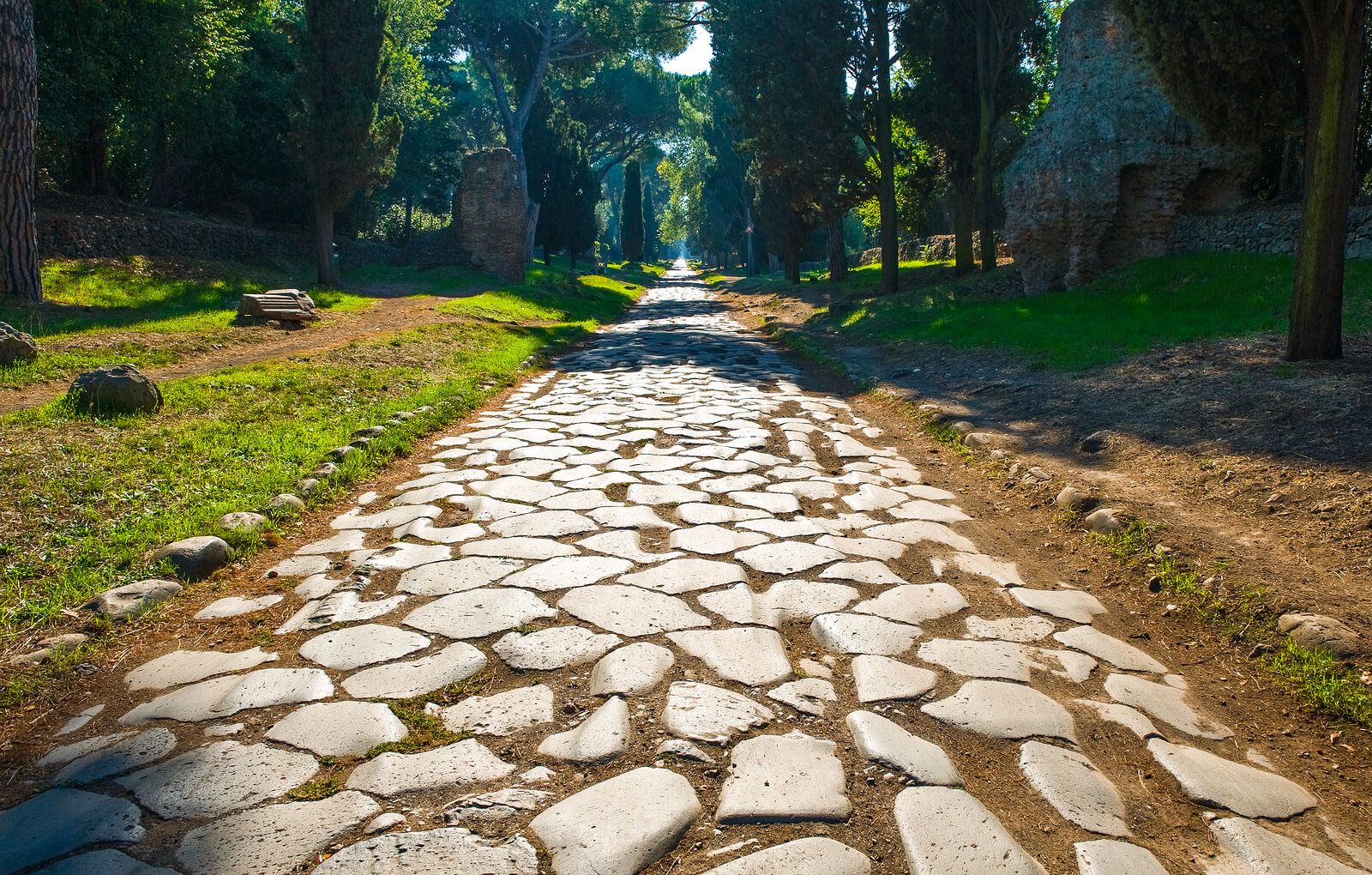 V staroveku a stredoveku prišli rozmanité vozy a koče.
Ťahali ich väčšinou voly alebo kone.
Budovali sa cesty, ktoré dopravu urýchľovali.
Najlepšiu cestu mali Rimana – Via Apia.
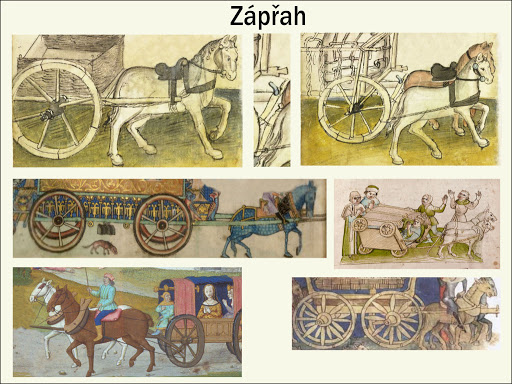 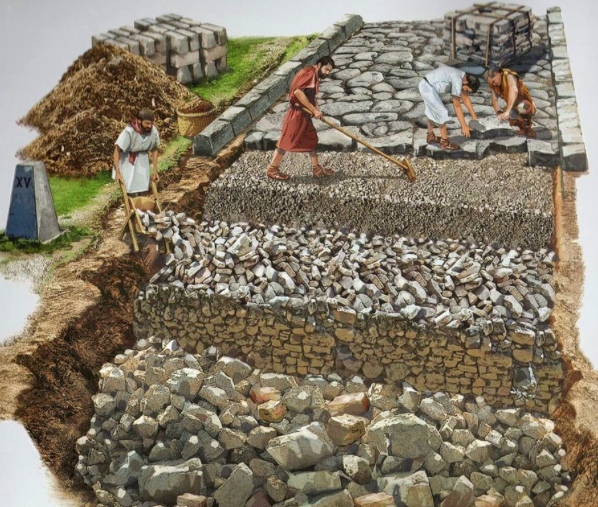 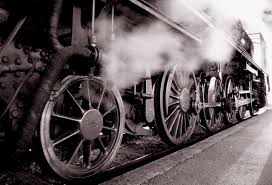 Až parná energia nahradila silu ťažných zvierat.
Najskôr to bola železničná doprava.
Para poháňala aj lode – parníky.
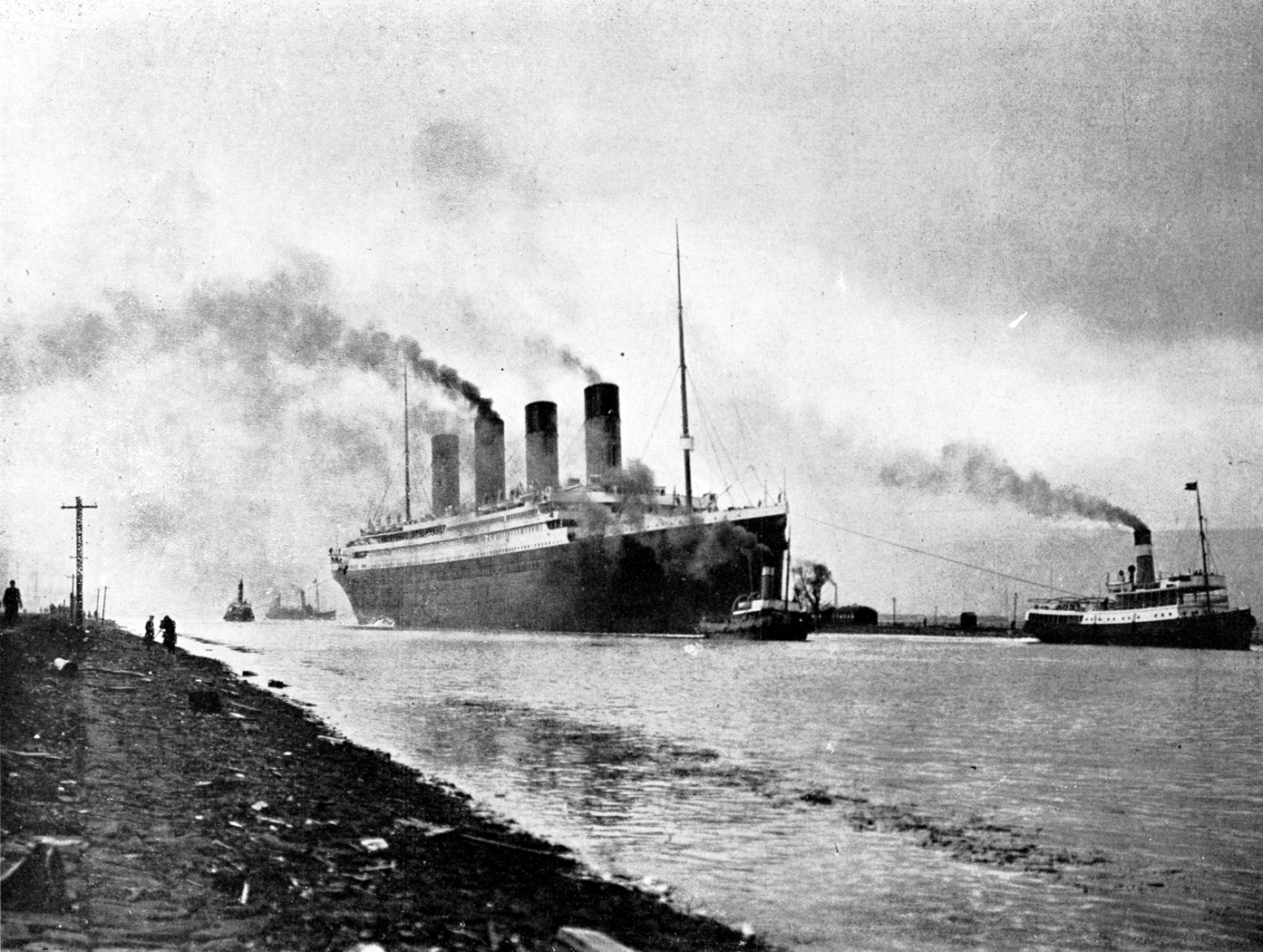 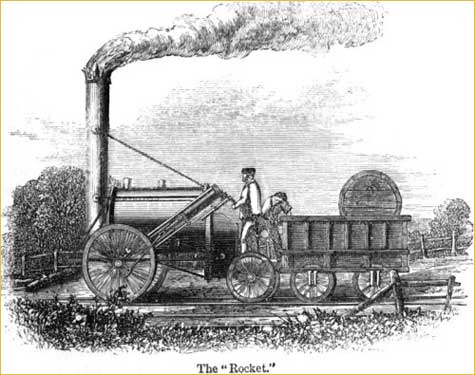 Pred vyše sto rokmi sa objavil prvý automobil.
Vyrobili ho vo Francúzsku.
Ešte viac to zrýchlilo dopravu – svet sa akoby „zmenšil“
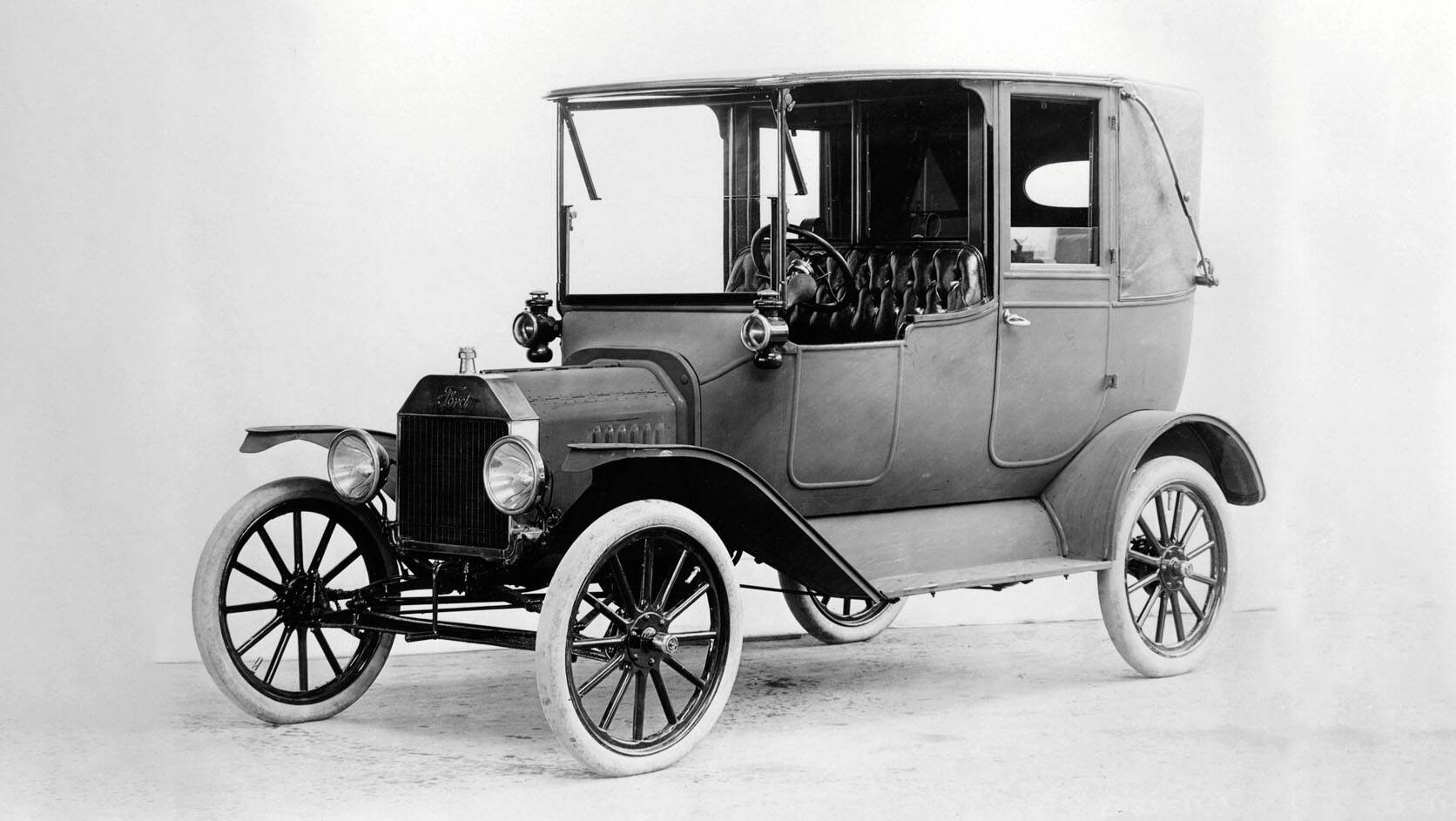 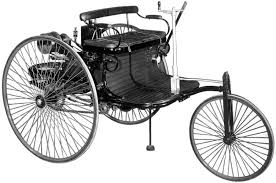 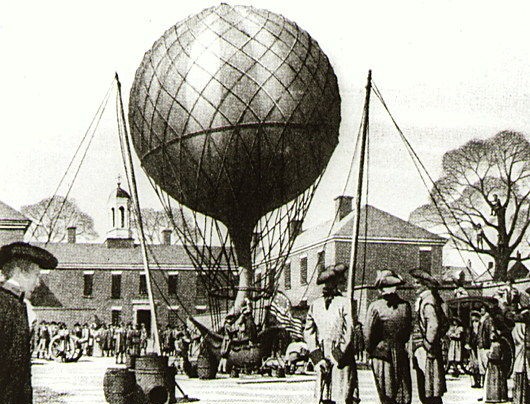 Najväčším skokom bol objav - preprava vo vzduchu.
Najskôr to boli balóny a vzducholode.
Potom lietadlá – najbezpečnejšia preprava.
Posledných 50 rokov sa odohrala revolúcia v doprave.
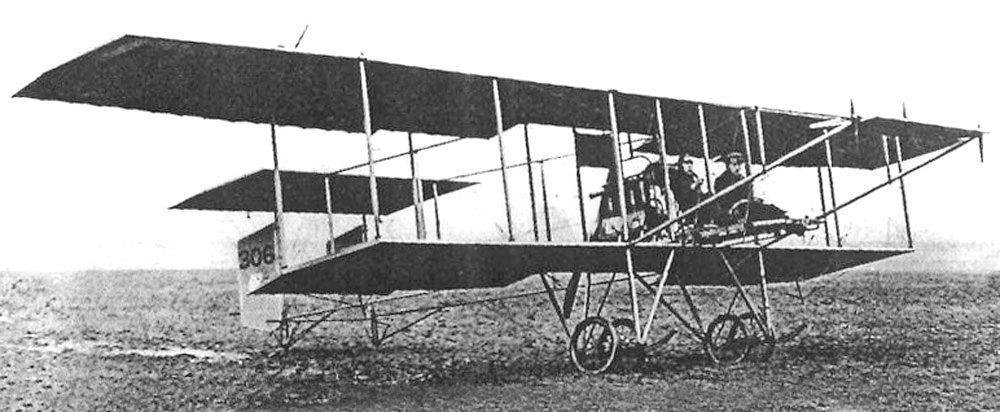 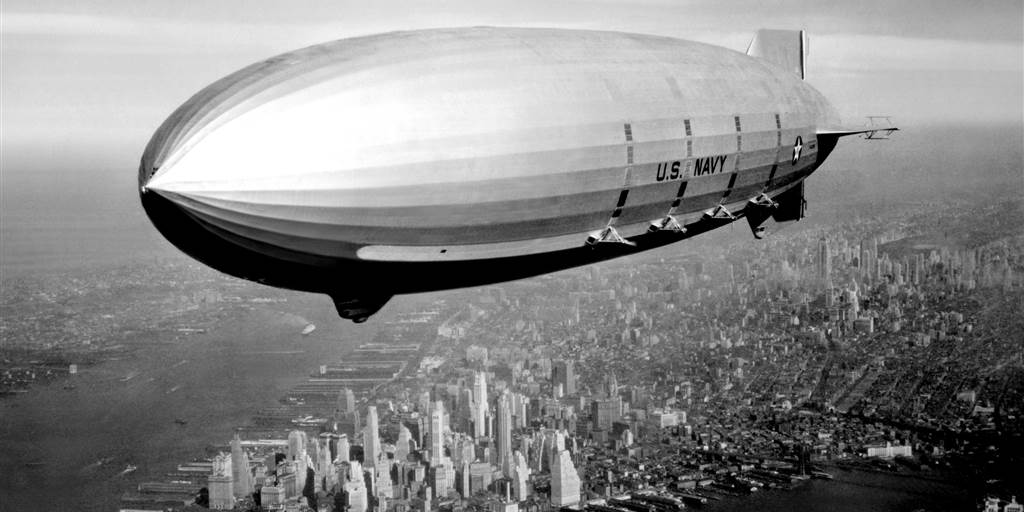 Štefan Banič – slovenský konštruktér a vynálezca padáka